Higgs Properties Measurement using HZZ*4l Decay Channel
Haijun Yang and Liang Li





The 23rd ATLAS Chinese Cluster Meeting
IHEP, Beijing, 2013. 3. 3
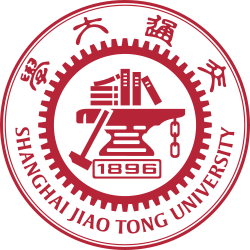 Higgs Boson Production at LHC
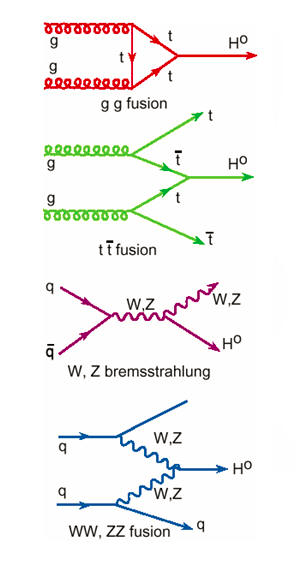 Gluon-gluon fusion ggH and vector-boson 
fusion qqqqH are dominant
Yukawa
coupling
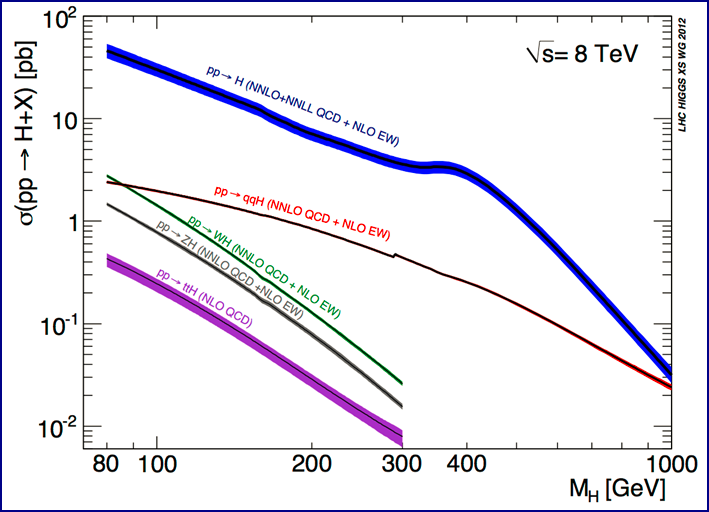 Gauge
coupling
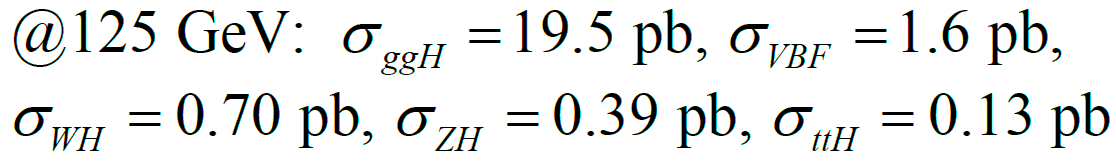 Inelastic pp cross section at 7 TeV is ~ 60 mb
3/3/2013
H->ZZ->4l Search at ATLAS - H. Yang (SJTU)
2
Higgs Boson Decay
Higgs decay branching 
ratio at  mH=125 GeV
bb: 57.7% (huge QCD background)
WW: 21.5% (easy identification in di-lepton mode, complex background)
tt: 6.3% (complex final states with t leptonic and/or hadronic decays)
ZZ*: 2.6% (“gold-plated”, clean signature of 4-lepton, high S/B, excellent mass peak)
gg: 0.23% (excellent mass resolution, high sensitivity)
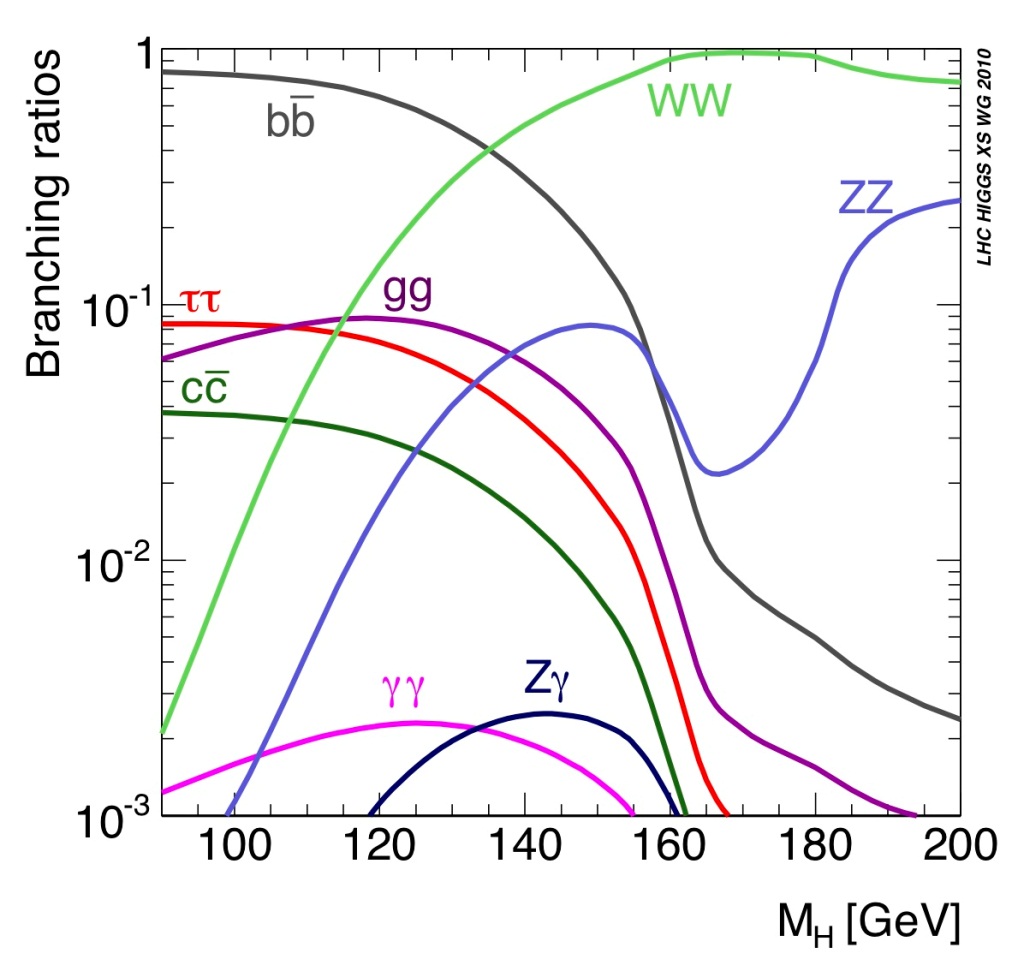 Higgs boson production rate: 
1 out of 1012 collision events
3/3/2013
H->ZZ->4l Search at ATLAS - H. Yang (SJTU)
3
ATLAS Data Samples
7 TeV data samples (2011)
4.8 fb-1 for physics analysis
Peak luminosity 3.6×1033cm-2s-1 
 8 TeV data samples (2012)
20.7 fb-1 for physics analysis
Peak luminosity 7.7×1033cm-2s-1
 Data-taking efficiency: ~94%
 Significant pileup events
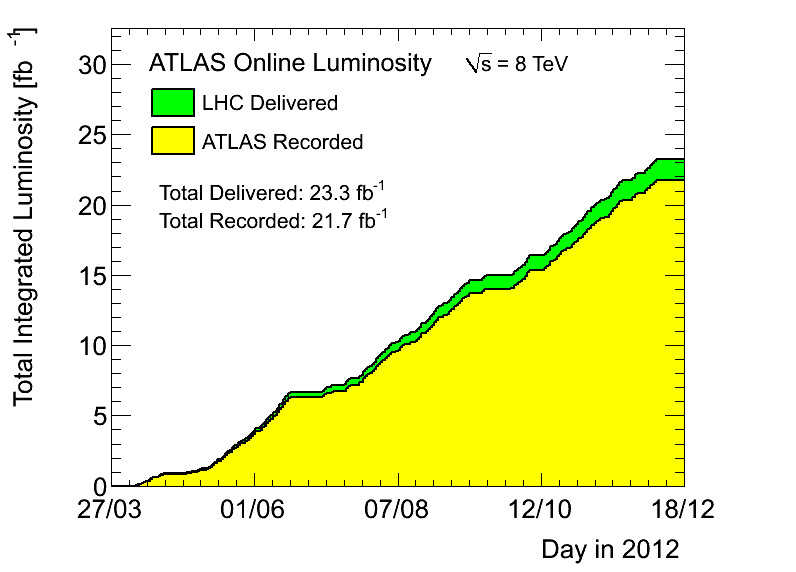 Moriond2013
HCP2012
ICHEP2012
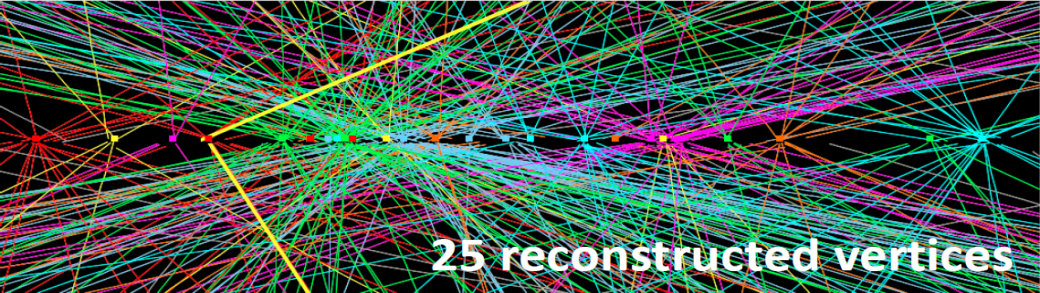 3/3/2013
H->ZZ->4l Search at ATLAS - H. Yang (SJTU)
4
Major  Challenge
Large pileup events result in big challenge to the detector, reconstruction and  particle identification !
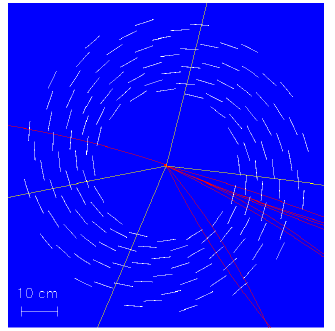 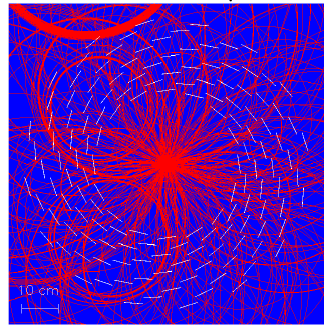 m
HZZ4m
m
m
m
3/3/2013
H->ZZ->4l Search at ATLAS - H. Yang (SJTU)
5
Higgs  ZZ*  4l
3/3/2013
H->ZZ->4l Search at ATLAS - H. Yang (SJTU)
6
Impact of the FSR Correction
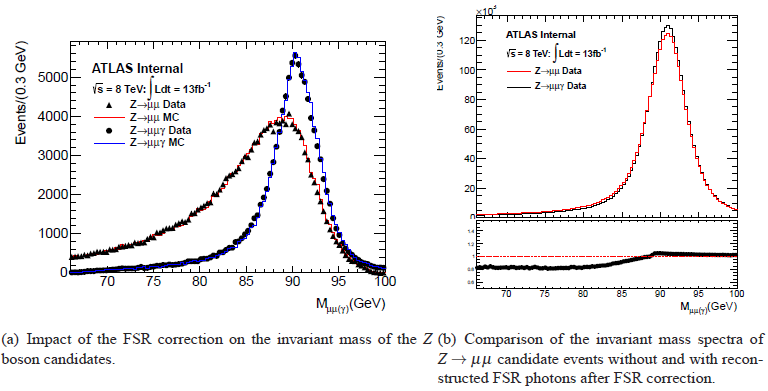 Photon energy > 1 GeV
3/3/2013
H->ZZ->4l Search at ATLAS - H. Yang (SJTU)
7
Estimation of ttbar, Zbb background
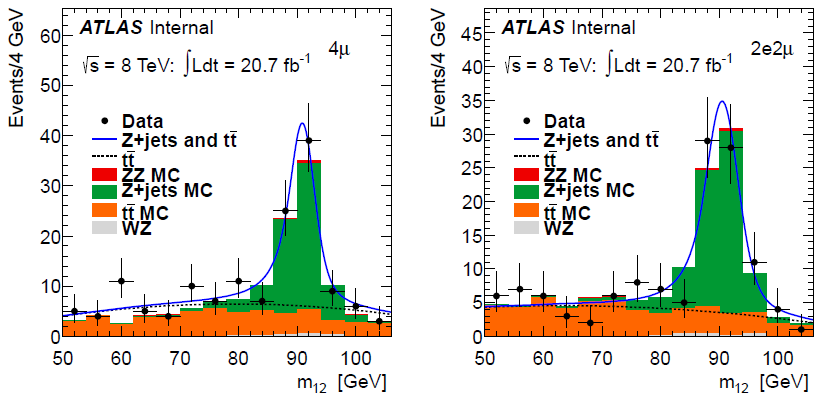 The control region: four-lepton analysis selection except for isolation requirements on the sub-leading pair and at least one sub-leading leptons is required to fail the IP significance requirement, to suppress ZZ.
3/3/2013
H->ZZ->4l Search at ATLAS - H. Yang (SJTU)
8
Estimation of ttbar, Zbb background
Ttbar and Zbb background estimation using a fit on m12  distribution (2nd order Chebychev polynomial for ttbar, Briet-Wigner line shape with Crystal-Ball resolution function for Zbb)
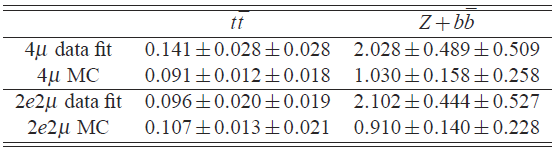 3/3/2013
H->ZZ->4l Search at ATLAS - H. Yang (SJTU)
9
Summary of Inclusive Backgrounds
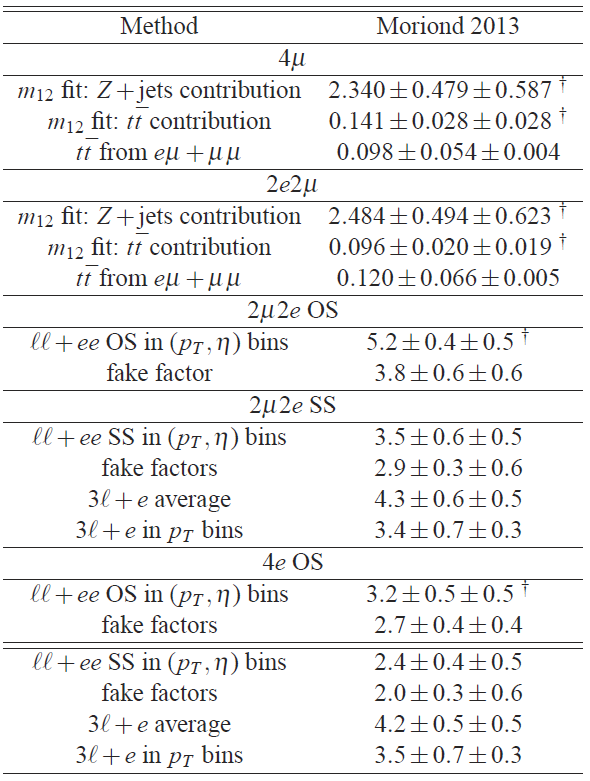 7 TeV, 4.6fb-1
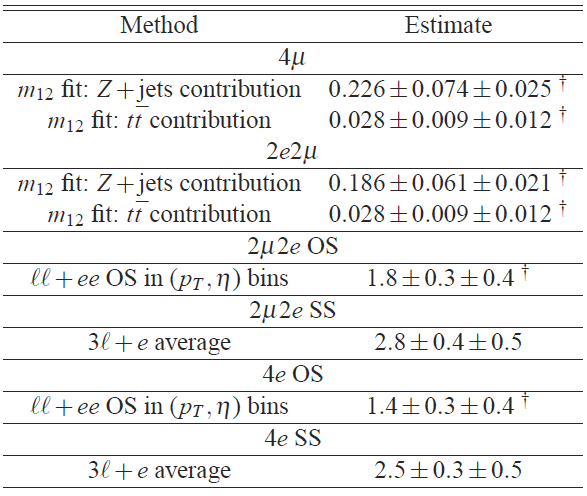 8 TeV, 20.7fb-1
3/3/2013
H->ZZ->4l Search at ATLAS - H. Yang (SJTU)
10
Higgs Mass Resolution
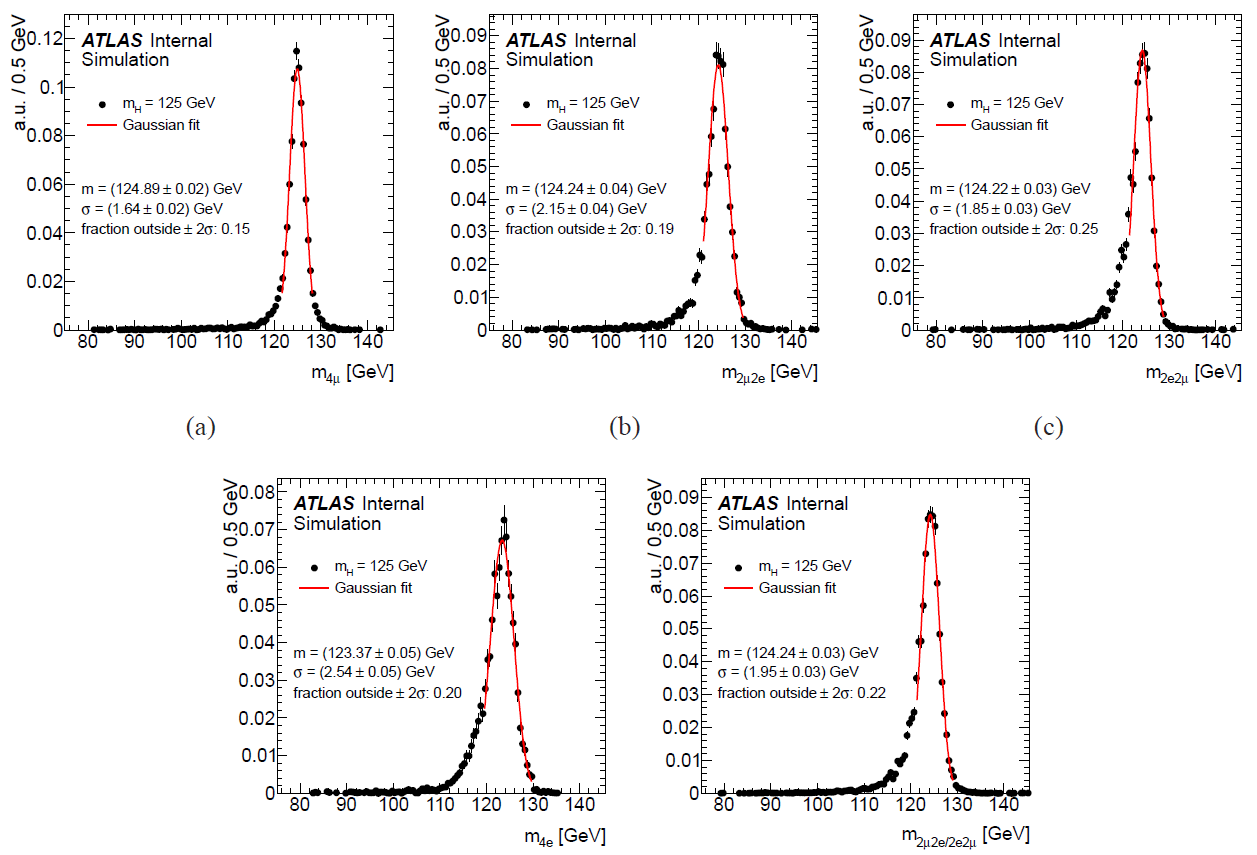  Gaussian fit: 
FSR correction &
Z mass constraint
3/3/2013
H->ZZ->4l Search at ATLAS - H. Yang (SJTU)
11
Simulated Higgs Signal Shapes
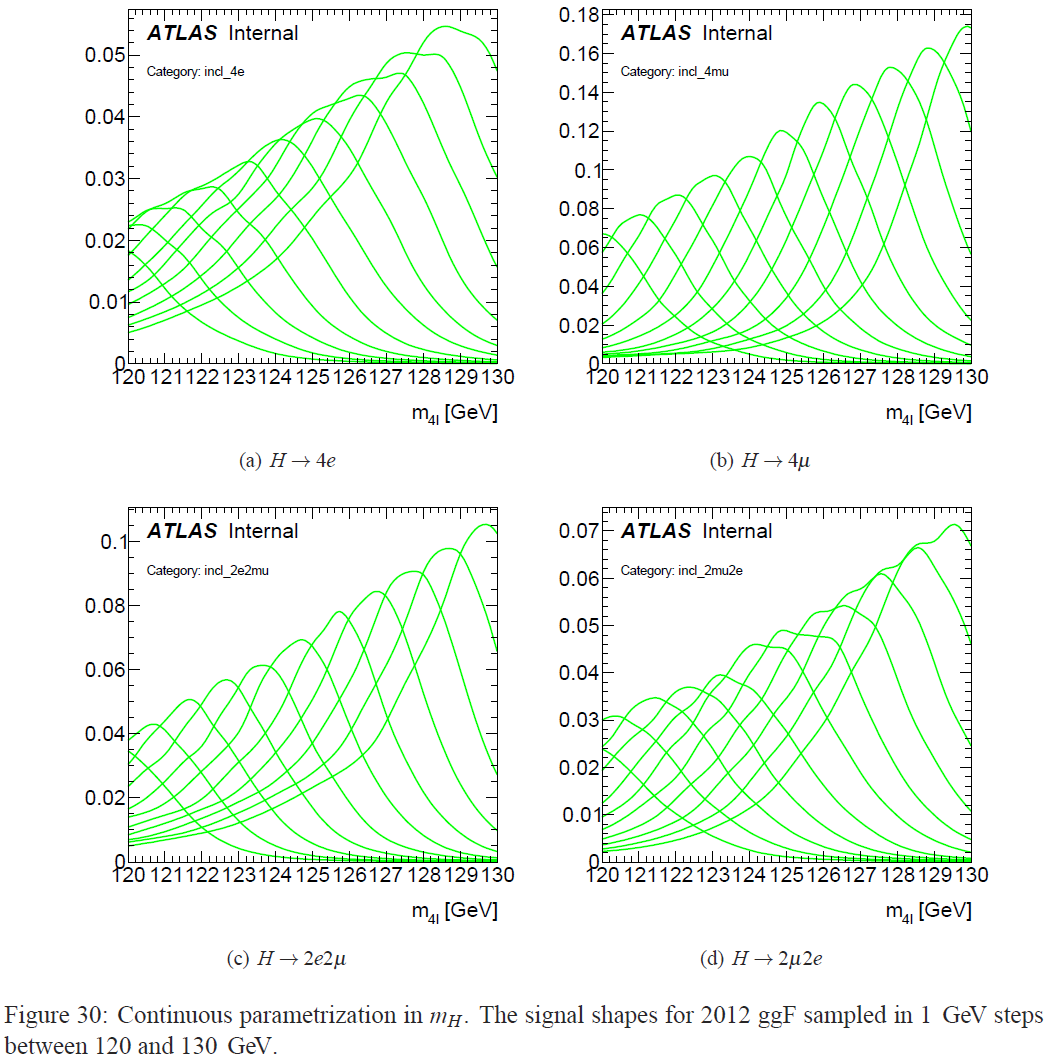 3/3/2013
H->ZZ->4l Search at ATLAS - H. Yang (SJTU)
12
M4l of Four Different Final States(4m, 2m2e, 2e2m, 4e)
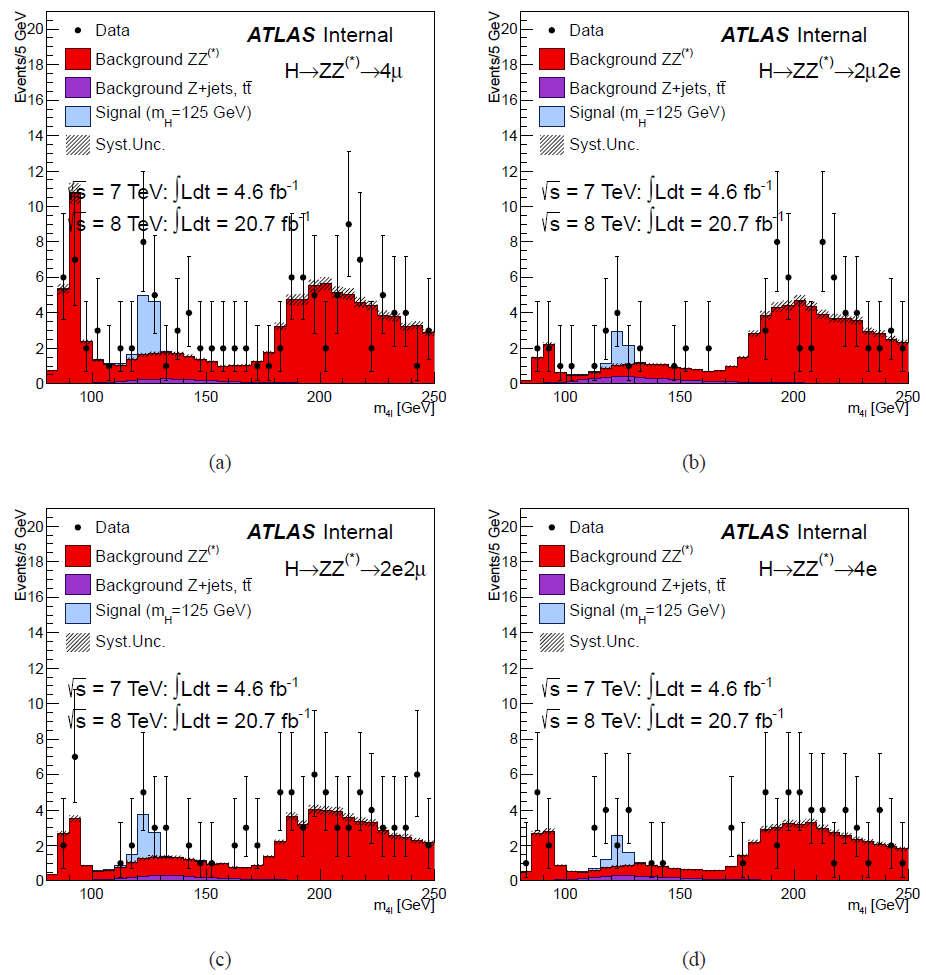 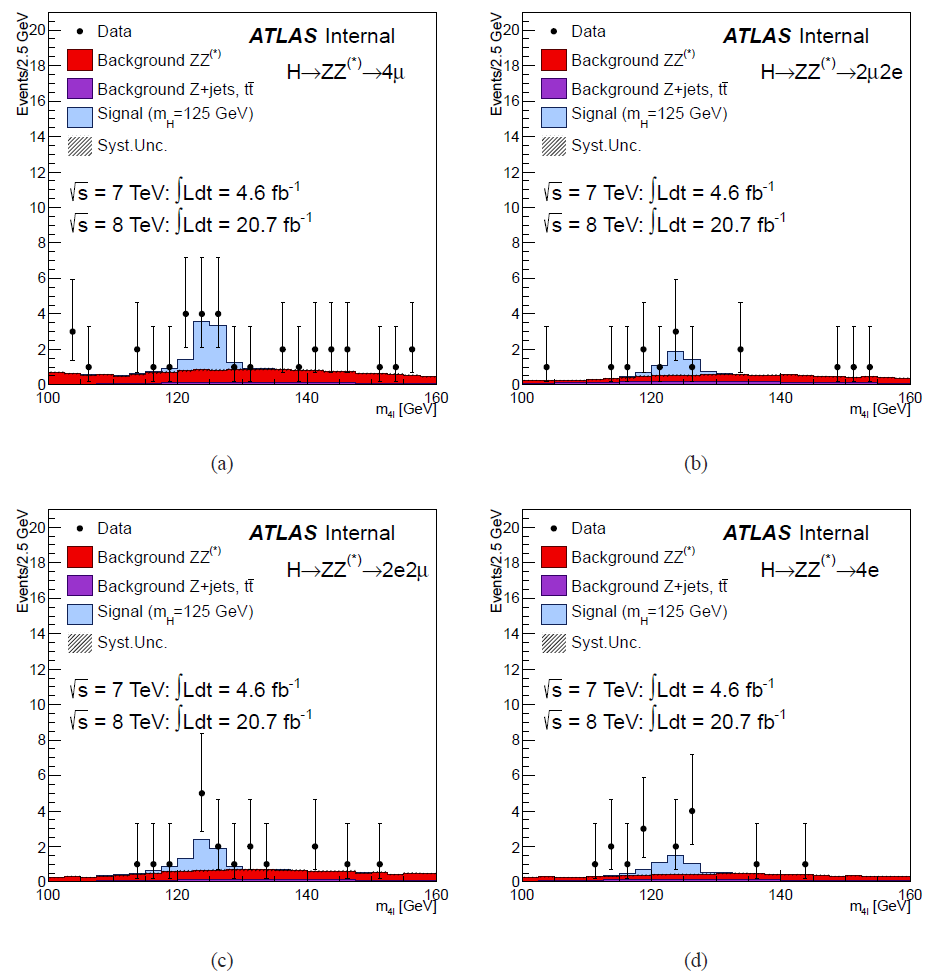 3/3/2013
H->ZZ->4l Search at ATLAS - H. Yang (SJTU)
13
HZZ*4l mass spectrum
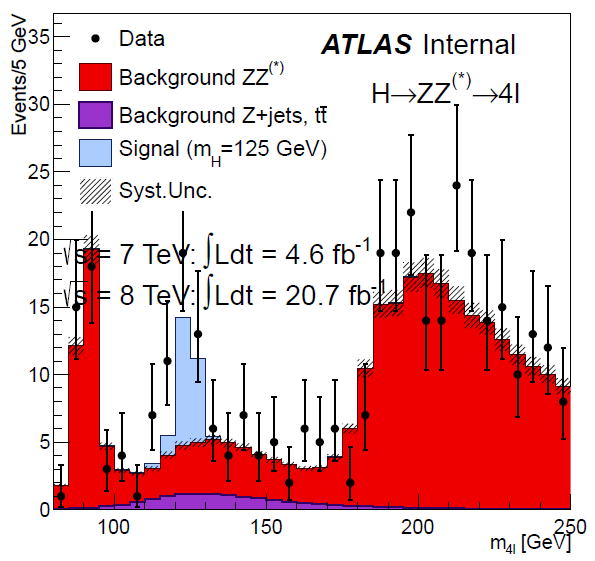 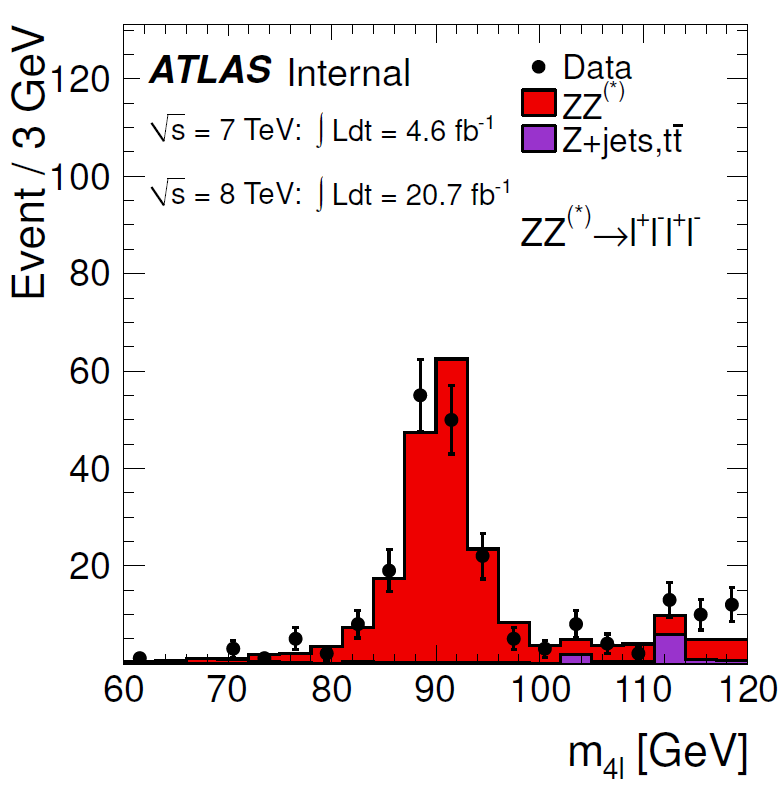 Single resonant  Z4l enhanced by relaxing mass and PT requirements (21 + 141 = 162)
3/3/2013
H->ZZ->4l Search at ATLAS - H. Yang (SJTU)
14
Single Z  4l Resonance
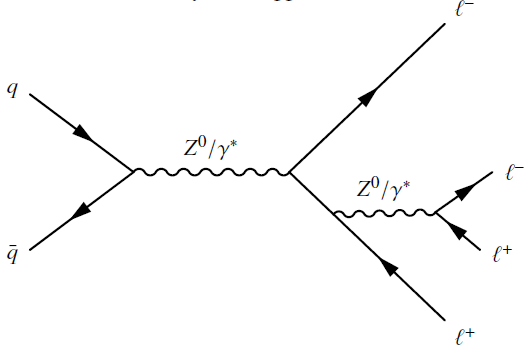 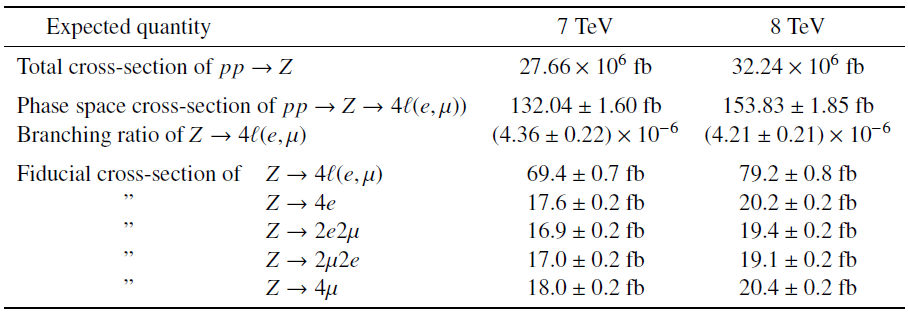 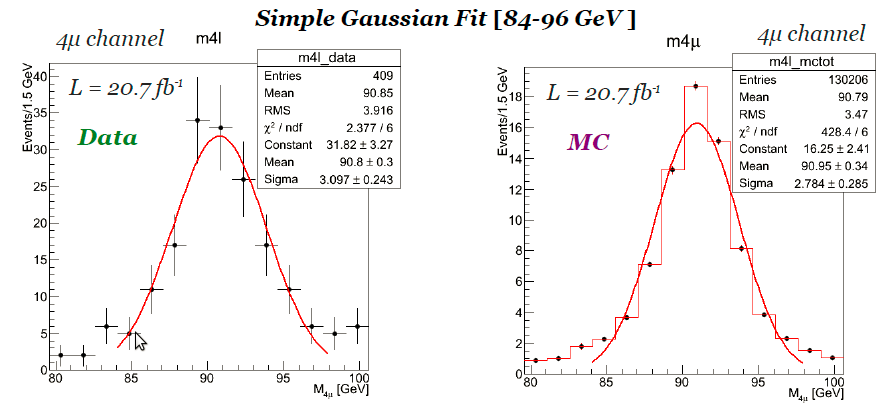 3/3/2013
H->ZZ->4l Search at ATLAS - H. Yang (SJTU)
15
Cross Section of Z  4l
ATLAS-COM-PHYS-2013-169
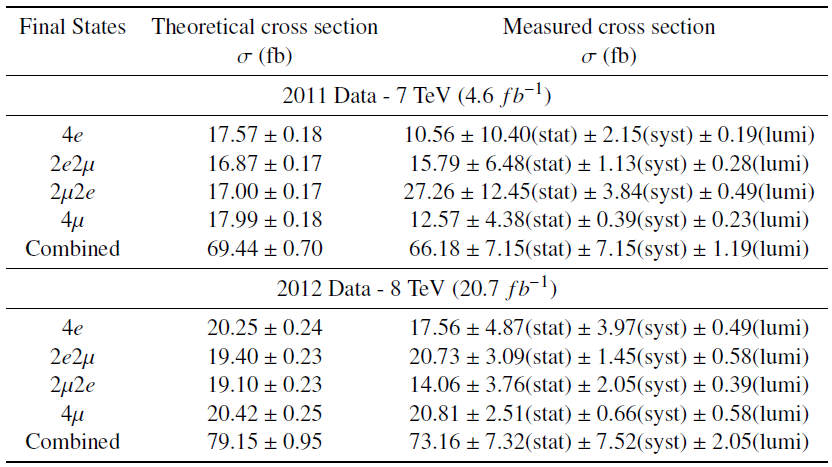 3/3/2013
H->ZZ->4l Search at ATLAS - H. Yang (SJTU)
16
HZZ*4l Events Selection
The number of expected Higgs signal and background events for 4l mass in a  ±5 GeV mass window around 125 GeV, for 7 TeV and 8 TeV data.
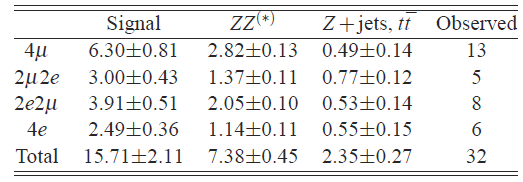 3/3/2013
H->ZZ->4l Search at ATLAS - H. Yang (SJTU)
17
HZZ*4l Candidates
M12 vs M34
M12 vs M4l
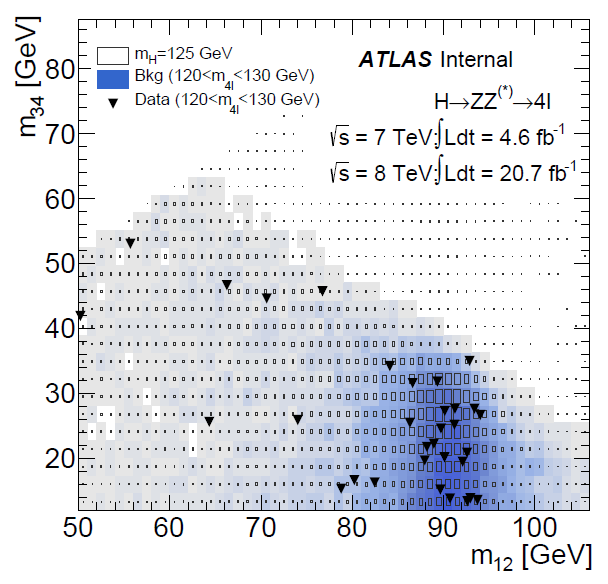 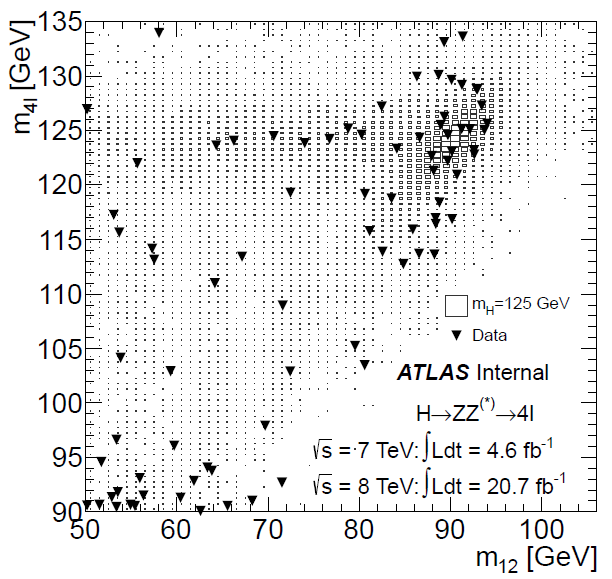 3/3/2013
H->ZZ->4l Search at ATLAS - H. Yang (SJTU)
18
Significance of HZZ*4l
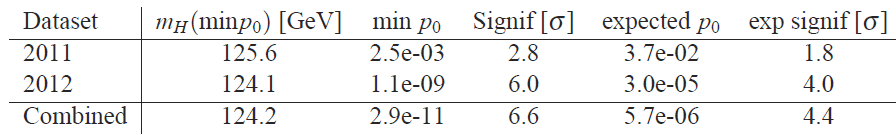 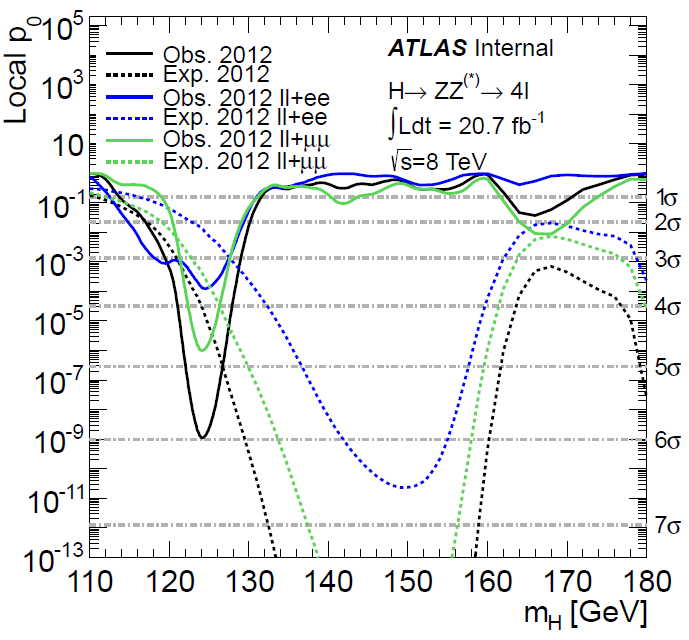 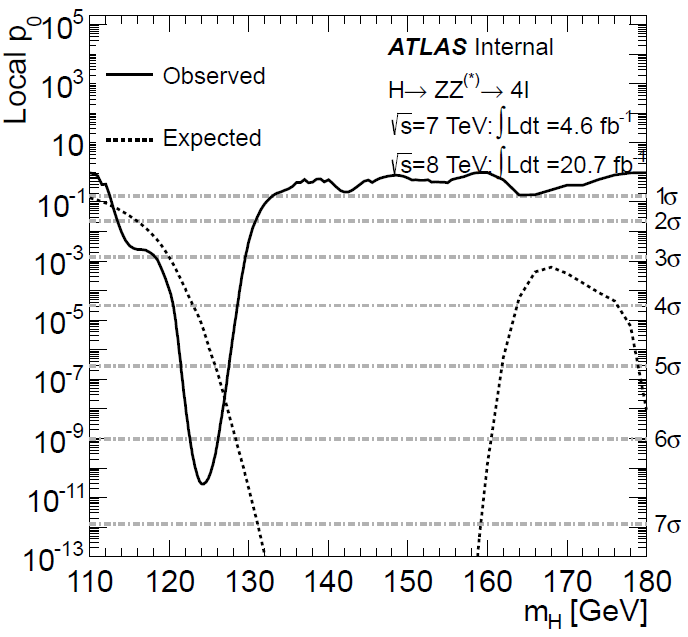 3/3/2013
H->ZZ->4l Search at ATLAS - H. Yang (SJTU)
19
Best Fitted Higgs Mass
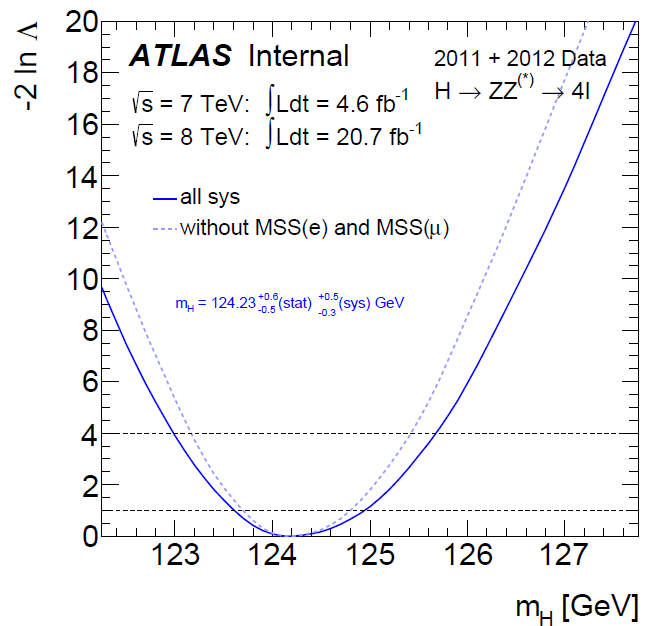 3/3/2013
H->ZZ->4l Search at ATLAS - H. Yang (SJTU)
20
HZZ*4l Signal Strength vs. Mass
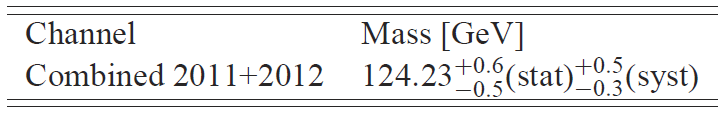 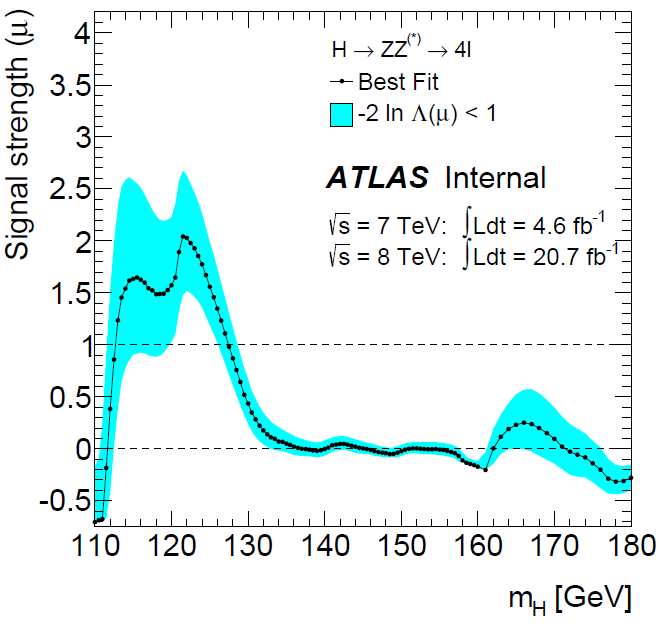 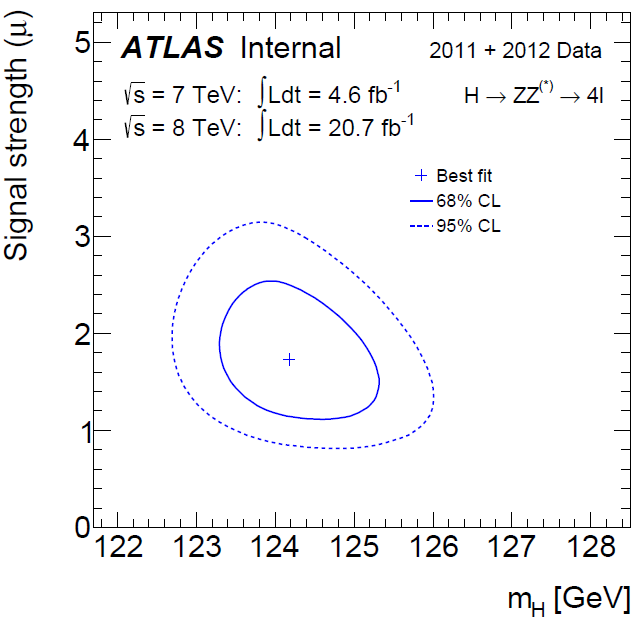 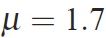 3/3/2013
H->ZZ->4l Search at ATLAS - H. Yang (SJTU)
21
Higgs  ZZ*  4l
Higgs has two types of couplings
“Gauge” couplings (to bosons)
Yukawa couplings (to fermions)









Explore tension between SM value and observation from different Higgs production modes:  mVBF+VH  vs. mggF+ttH
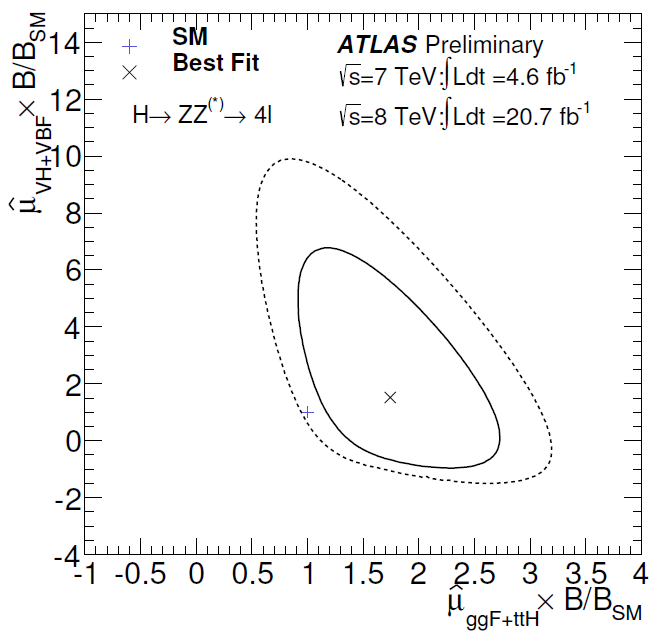 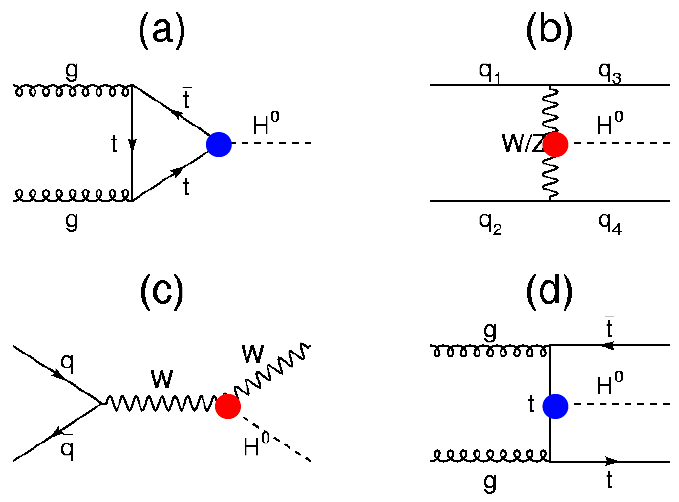 3/3/2013
H->ZZ->4l Search at ATLAS - H. Yang (SJTU)
22
Signal Strength for ggF and VBF Productions
1D projections on the mggF+ttH and mVBF+VH with mH fixed as  its best fitted mass.
     mggF+ttH=1.61+0.78(-0.51) s/sSM
     mVBF+VH=2.06+4.87(-1.88) s/sSM
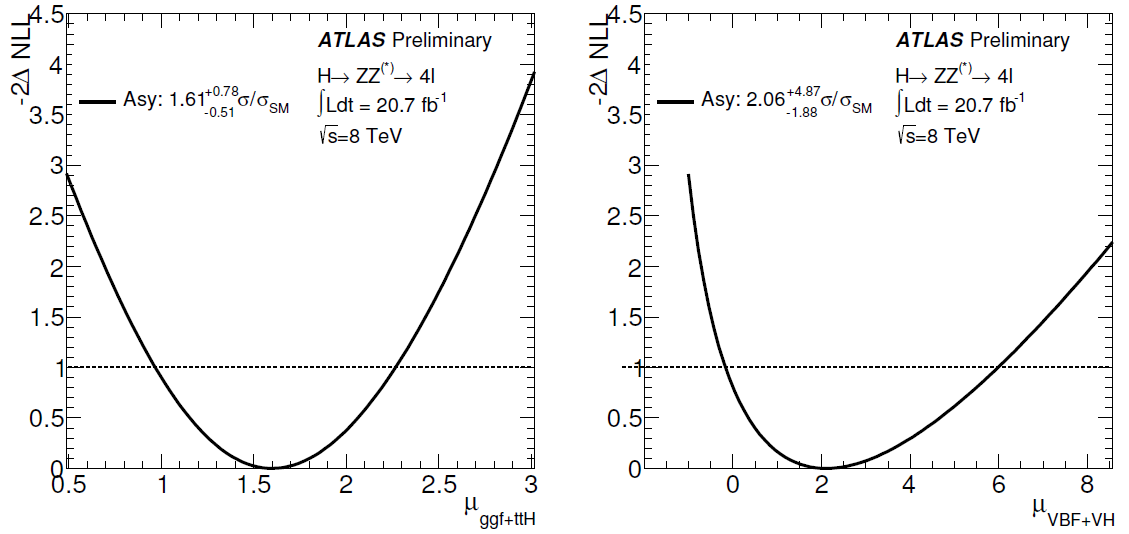 3/3/2013
H->ZZ->4l Search at ATLAS - H. Yang (SJTU)
23
HZZ*4l : Spin and Parity
Fully reconstructed final state allows measuring Spin/CP:
Five kinematic angles (production, decay)
Invariant mass of the primary Z and the secondary Z
 Discriminate 0+ (SM) hypothesis against:
0- (CP odd), 1+, 1-
2- (pseudo-tensor)
2+m (graviton-like tensor, minimal coupling)
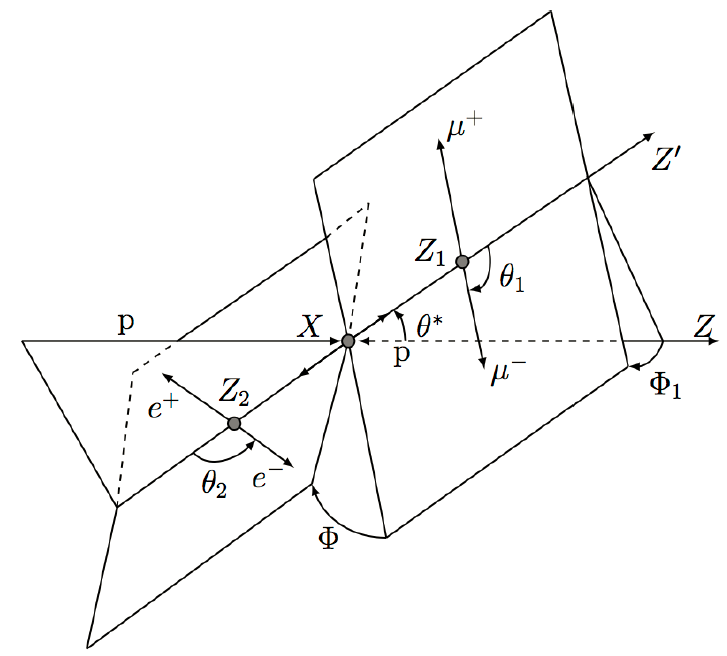 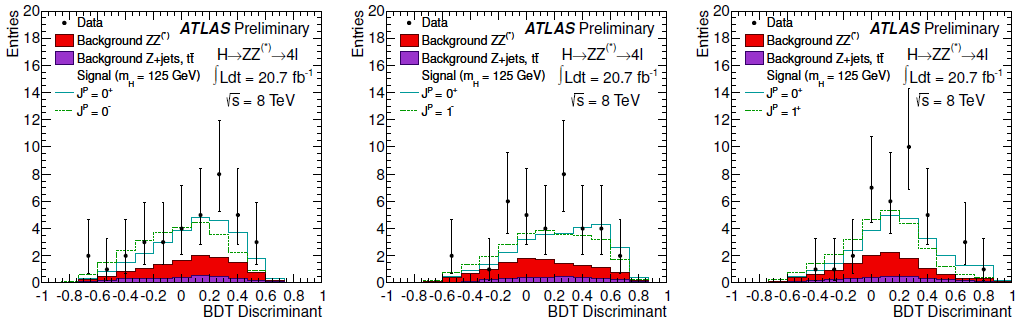 3/3/2013
H->ZZ->4l Search at ATLAS - H. Yang (SJTU)
24
HZZ*4l : Spin and Parity
Two multivariate discriminants used:
Boosted Decision Trees (BDT)
Matrix-Element calculation for each spin / CP (Jp-MELA)
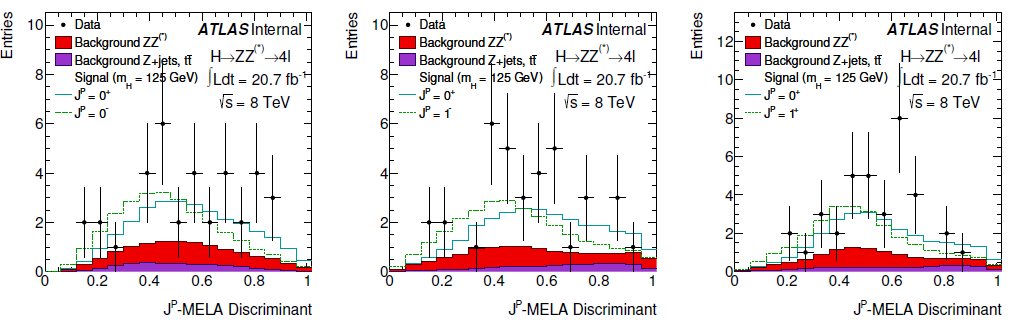 Data strongly favour 0+ vs 0-: 
      0- hypothesis is excluded at 98.7% C.L., (2.2s ,expected 2.17s) 0+ vs 1+ : observed separation 99.9% C.L. (3.05s, expected 2.31s)
 0+ vs 1- : observed separation  99.6% C.L. (2.66s, expected 3.86s)
0+ vs 2- : observed separation  78.7% C.L. (0.8s, expected 2.09s)
0+ vs 2+ is excluded at 92.7% C.L. (1.45s, expected 1.09s)
3/3/2013
H->ZZ->4l Search at ATLAS - H. Yang (SJTU)
25
Contributions to ATLAS Physics Analyses
HZZ4l Mass, Signal Strength, Spin, Parity etc.
 ATLAS-COM-PHYS-2013-144
 ATLAS-COM-PHYS-2013-145
 ATLAS-COM-PHYS-2013-146

Z4l Single Resonance Cross Section and BR
 ATLAS-COM-PHYS-2013-169
3/3/2013
H->ZZ->4l Search at ATLAS - H. Yang (SJTU)
26
Plan of SJTU Group
Muon New Small Wheel Detector Upgrade
(collaborate with USTC, SDU and UM)
Development of sTGC segment finding algorithm including simulation, look-up table preparation and performance studies
Participation in NSW test beam experiments to study new detector performance and signal characteristics

Liang Li is visiting CERN from March 2 – May 25 for EE chambers installation and NSW simulation work.
3/3/2013
H->ZZ->4l Search at ATLAS - H. Yang (SJTU)
27
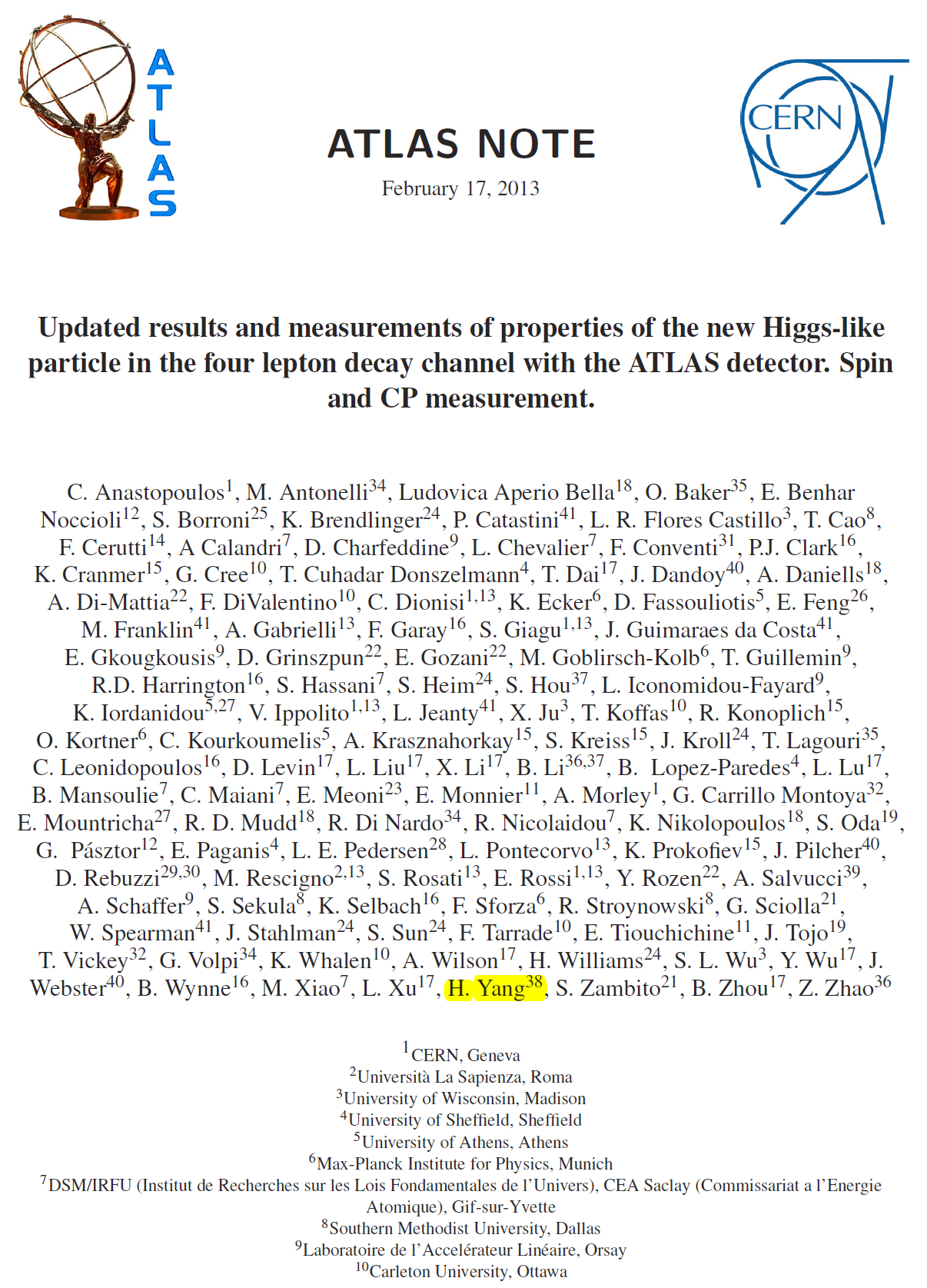 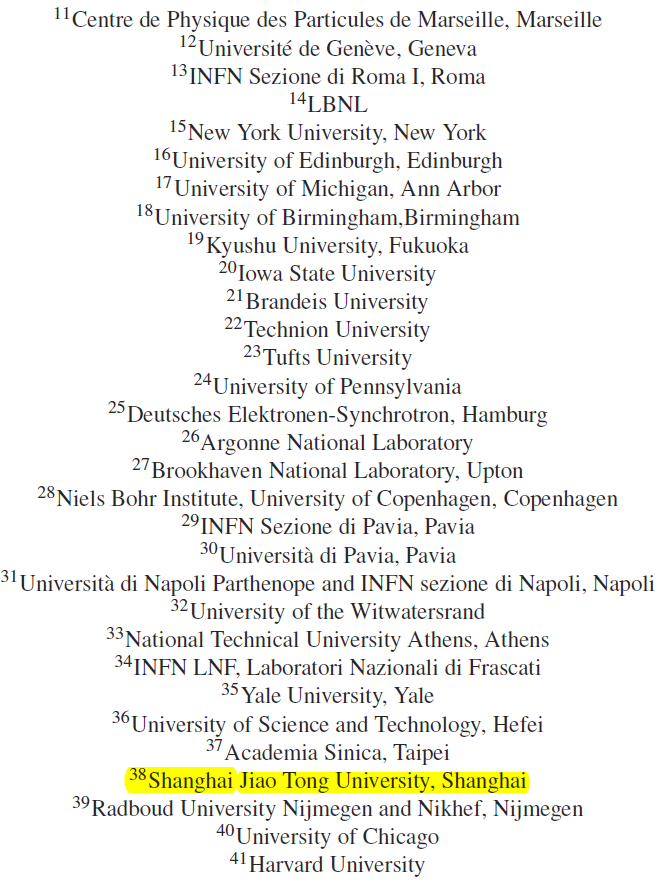 3/3/2013
H->ZZ->4l Search at ATLAS - H. Yang (SJTU)
28
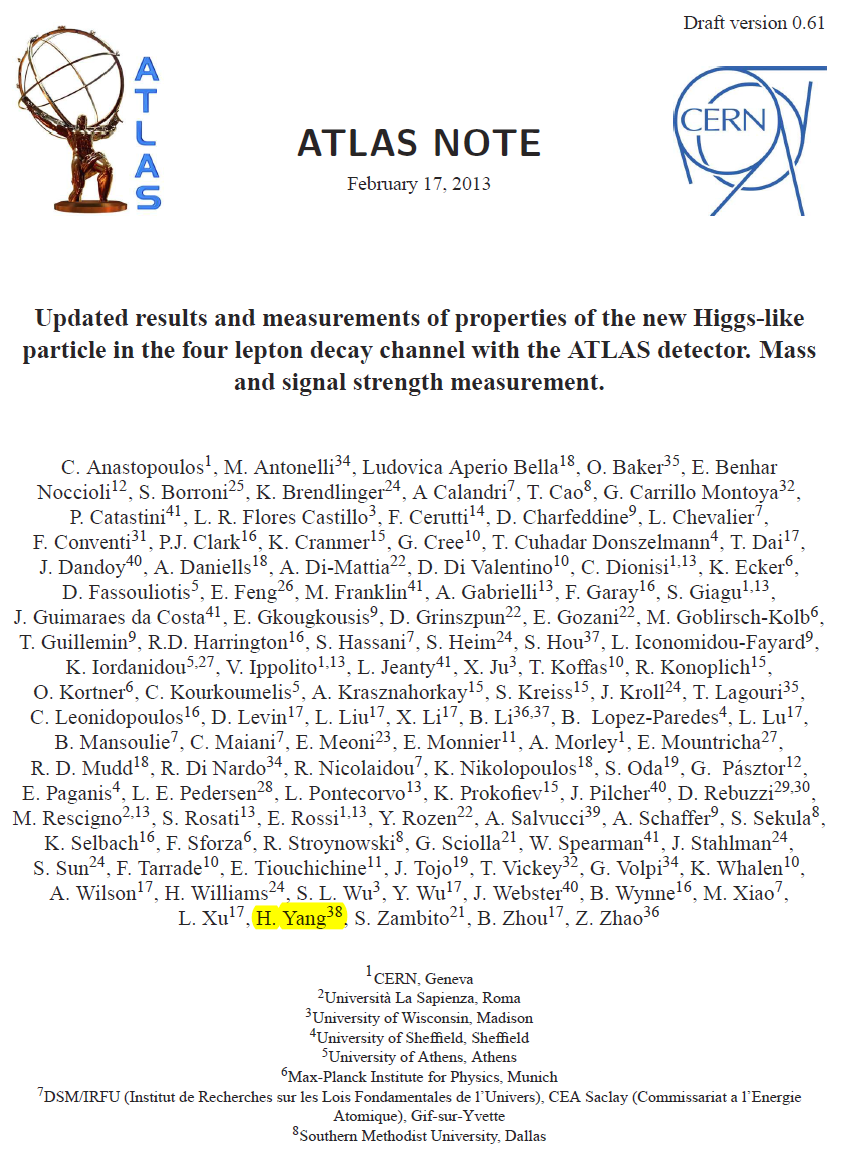 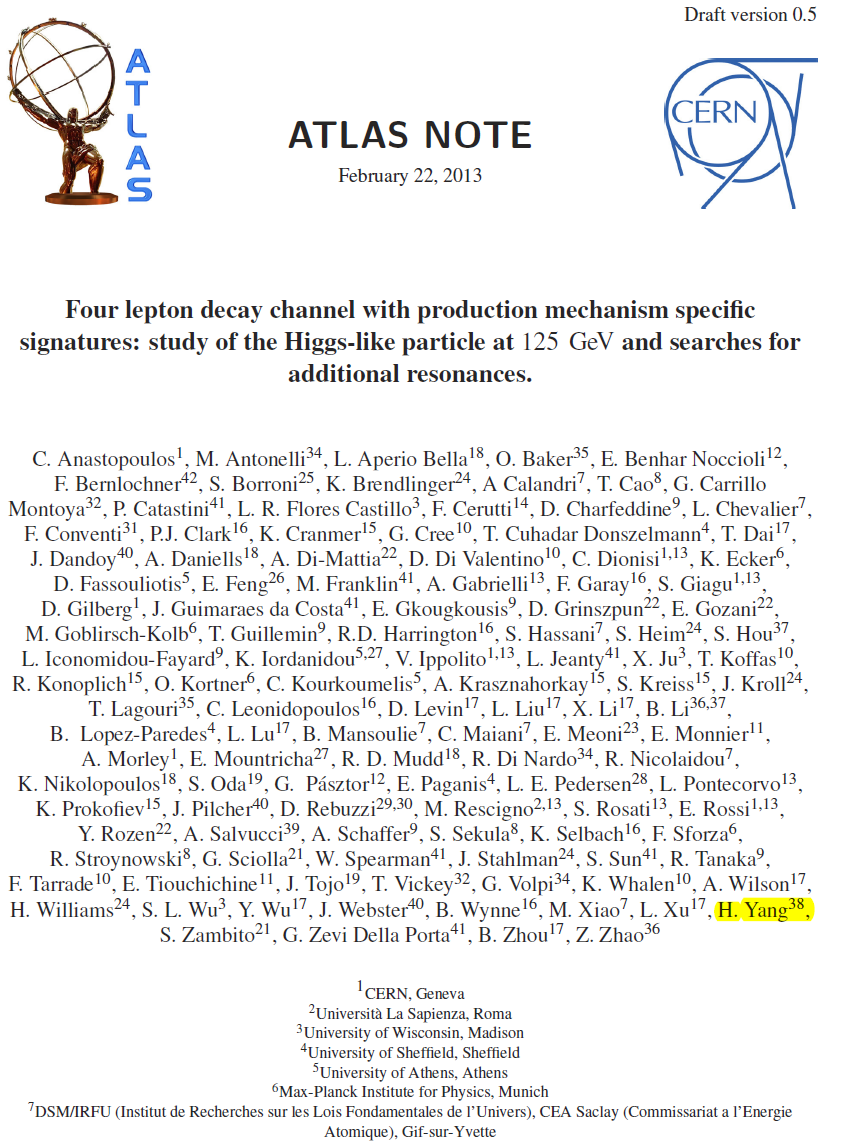 3/3/2013
H->ZZ->4l Search at ATLAS - H. Yang (SJTU)
29
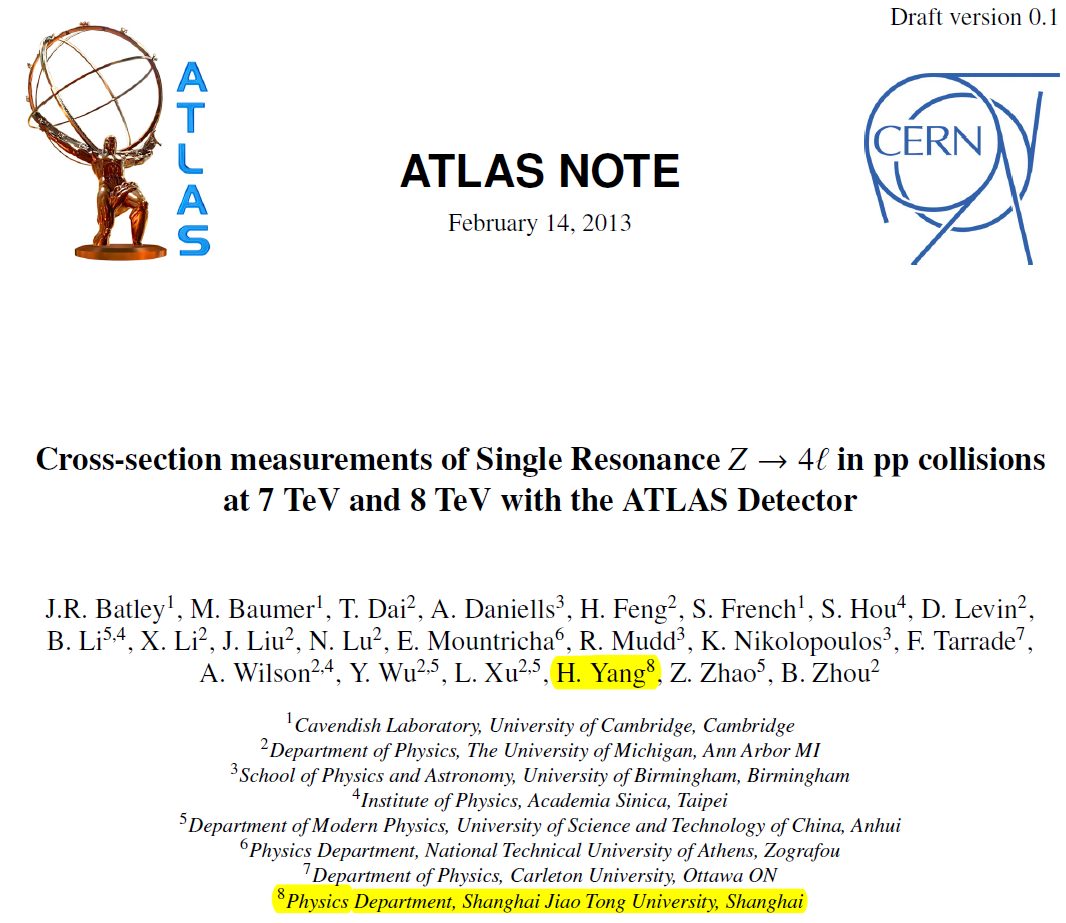 3/3/2013
H->ZZ->4l Search at ATLAS - H. Yang (SJTU)
30
上海交通大学ATLAS实验组招聘
招聘1-2名特别研究员

招聘2名 博士后或助理研究员，从事探测器升级和物理分析

招聘1名计算机管理人员

招收多名研究生和本科生
3/3/2013
H->ZZ->4l Search at ATLAS - H. Yang (SJTU)
31
Backup
3/3/2013
H->ZZ->4l Search at ATLAS - H. Yang (SJTU)
32
Plan of SJTU Group
Physics Analyses:
Search for Higgs via HZZ*4l final states
Determination of Higgs spin and CP using HZZ*4l events
Cross section measurement of single resonant Z4l
Cross section measurement and aTGC (WW, WZ, ZZ)
Search for new physics using diboson final states
Precise measurements of Single top quark production
New physics search related to top quark production and properties
3/3/2013
H->ZZ->4l Search at ATLAS - H. Yang (SJTU)
33
Fit of 4l Mass Distribution
Fit using a Breit-Wigner line shape convoluted with a Gaussian distribution
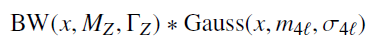 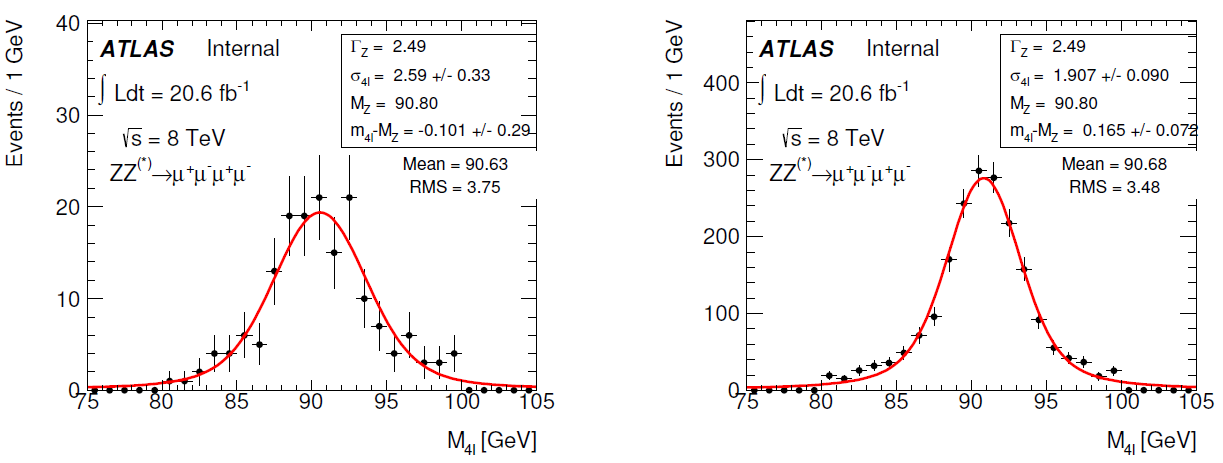 3/3/2013
H->ZZ->4l Search at ATLAS - H. Yang (SJTU)
34
Selected H  ZZ*  4l Events
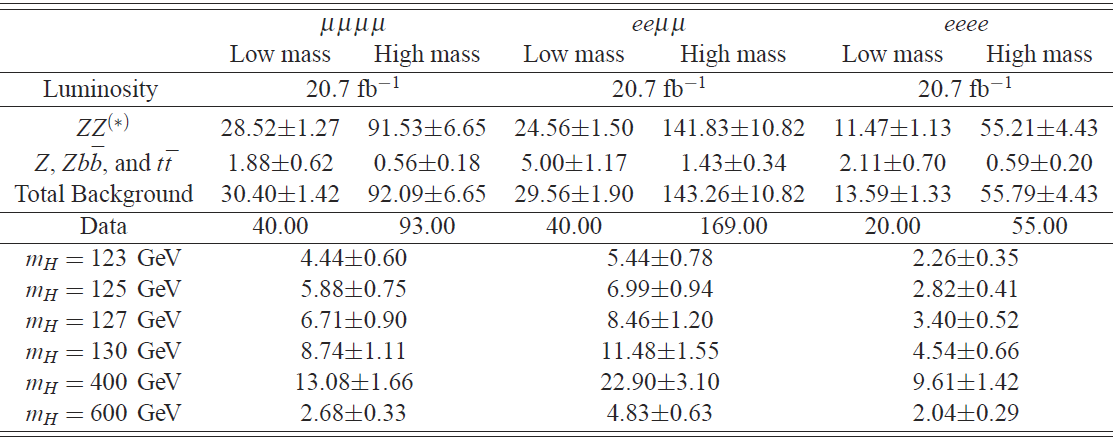 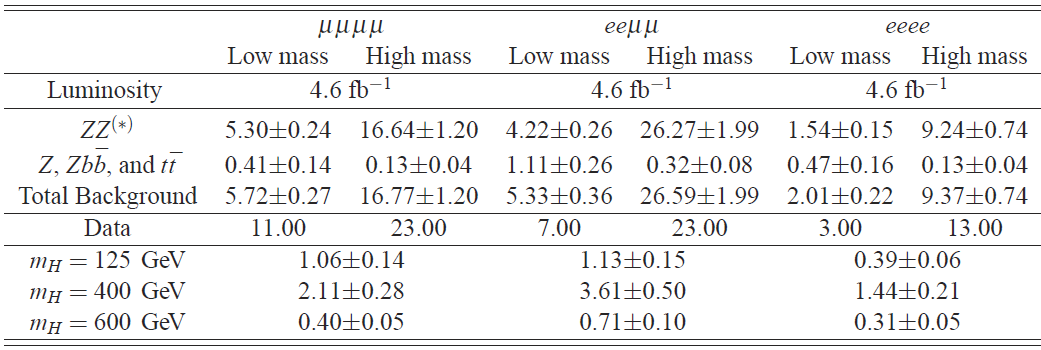 3/3/2013
H->ZZ->4l Search at ATLAS - H. Yang (SJTU)
35
Is it the SM Higgs ?
Verify the new observed particle
Spin-0 particle
Spin-1: excluded by Hgg
Spin-2: look at angular correlations

CP-nature
SM Higgs CP-even, extended Higgs sectors has CP-odd or mixed states
Look at angular correlations

Couplings
Gauge / Yukawa couplings  gvvH, gffH  m
Unitarity in WLWL scattering  gWWH  mW
Higgs self-couplings, determine shape of Higgs potential via trilinear and quartic couplings, V = m2|F|2 + l|F|4 + constant
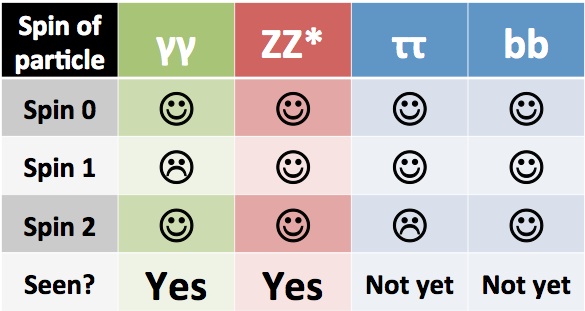 3/3/2013
H->ZZ->4l Search at ATLAS - H. Yang (SJTU)
36
Higgs Production Cross Section and BR
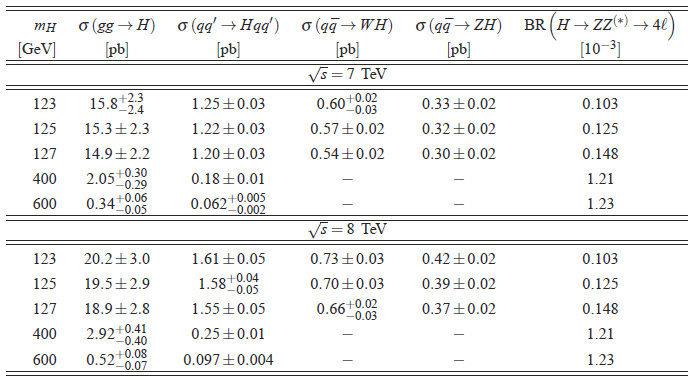 3/3/2013
H->ZZ->4l Search at ATLAS - H. Yang (SJTU)
37
Higgs Spin and Parity Measurement
Variables sensitive to spin and parity
Mass related variables: mZZ, mZ1/mZZ, mZ2/mZZ
 Kinematics variables
PtH, hH, fH,, lepton pT of second Z (pTl3, pTl4)
DR(l3, l4), Dh(l3,l4), DR(Z1, Z2)
 Angular variables
cosq1, cosq2, cosq*, f1, f2, f12
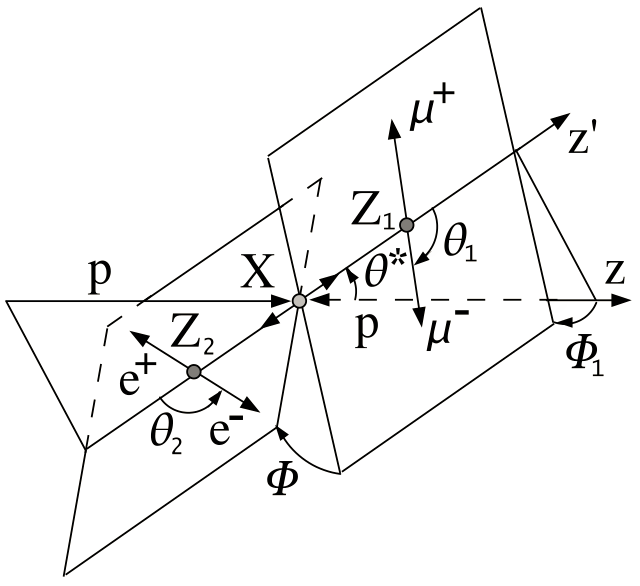 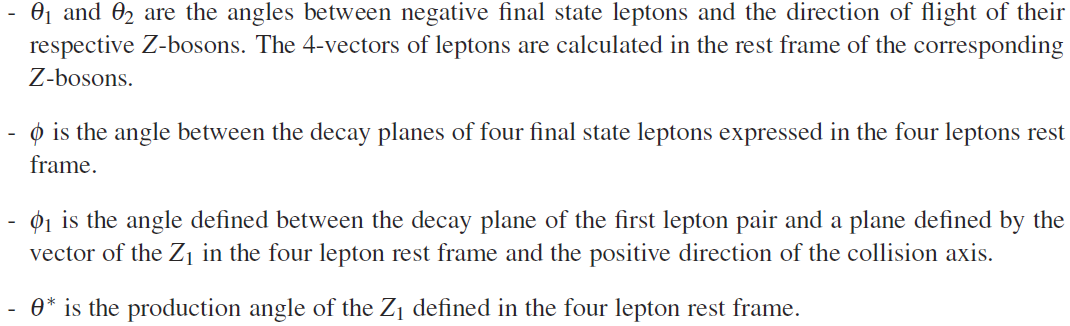 3/3/2013
H->ZZ->4l Search at ATLAS - H. Yang (SJTU)
38
Multivariate Method:  BDT
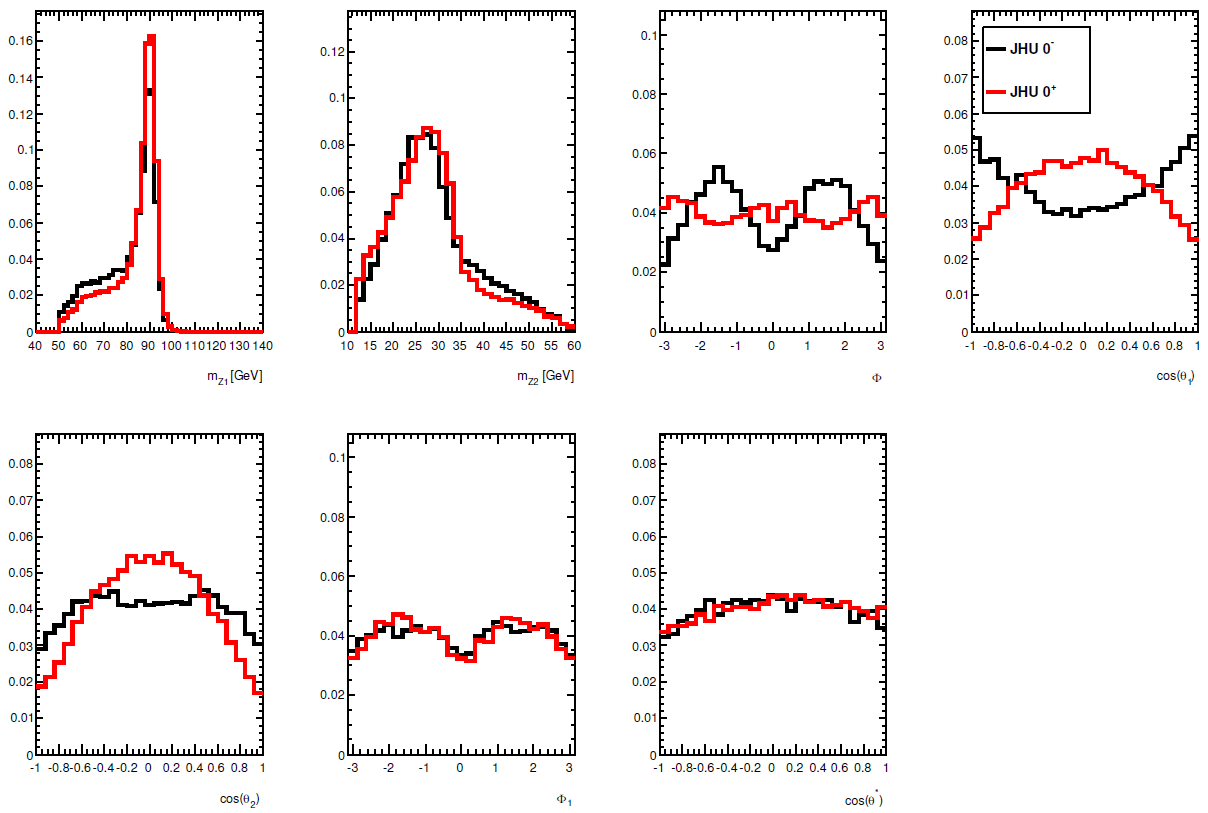 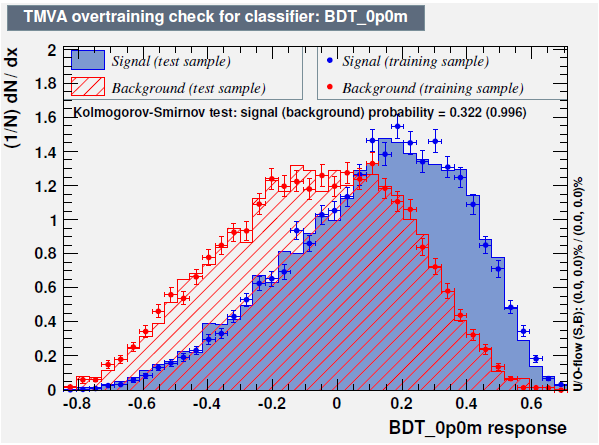 BDT Input / Output
3/3/2013
H->ZZ->4l Search at ATLAS - H. Yang (SJTU)
39
Expected and Observed Exclusions
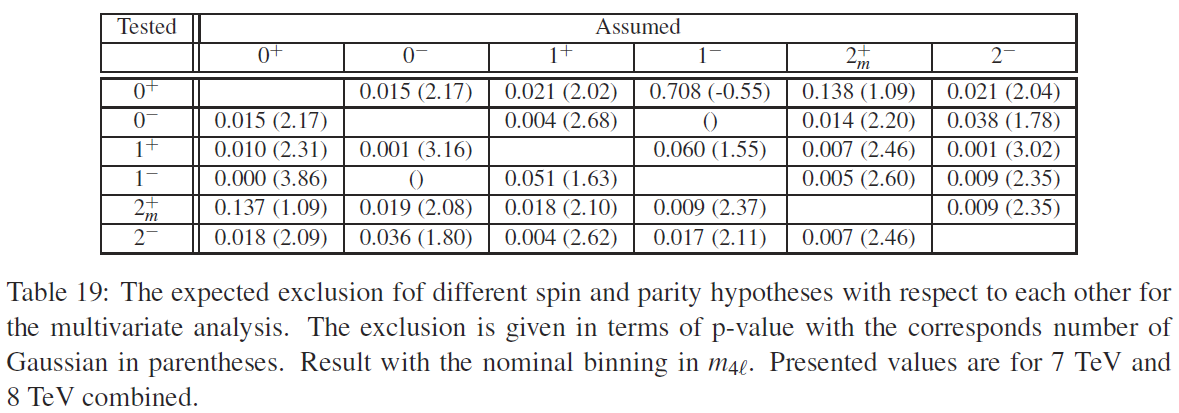 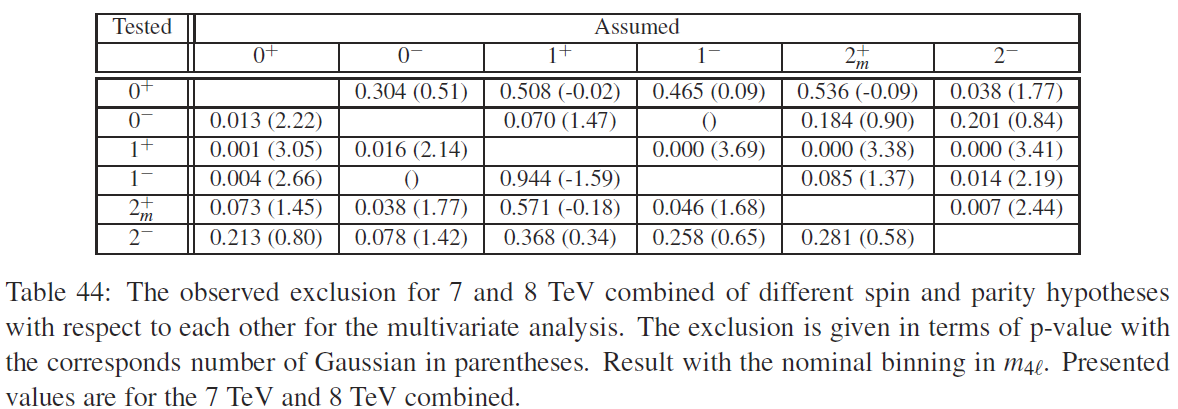 3/3/2013
H->ZZ->4l Search at ATLAS - H. Yang (SJTU)
40
Contributions to ATLAS Physics Analyses
Search for Higgs through HZZ4l final state
4.7 fb-1(7TeV), ATL-COM-PHYS-2012-530
3.2 fb-1(8TeV), ATL-COM-PHYS-2012-721 
5.8 fb-1(8TeV), ATL-COM-PHYS-2012-835
“Observation of a New Particle in the Search for the Standard Model Higgs Boson with the ATLAS Detector at the LHC”, Phys. Lett. B 716 (2012) 1-29 

Current works on Higgs spin and CP measurement
Higgs Spin/Parity Determination based on BDT, ATLAS HSG2 MVA Meeting, August 6, 2012 
JHU MC Validation and Higgs Spin/Parity Determination based on BDT, ATLAS HSG2 MVA Meeting, July 30, 2012
3/3/2013
H->ZZ->4l Search at ATLAS - H. Yang (SJTU)
41
Modeling Spin and Parity States
CP-even and CP-odd resonances with spins 0, 1, and 2 are considered.
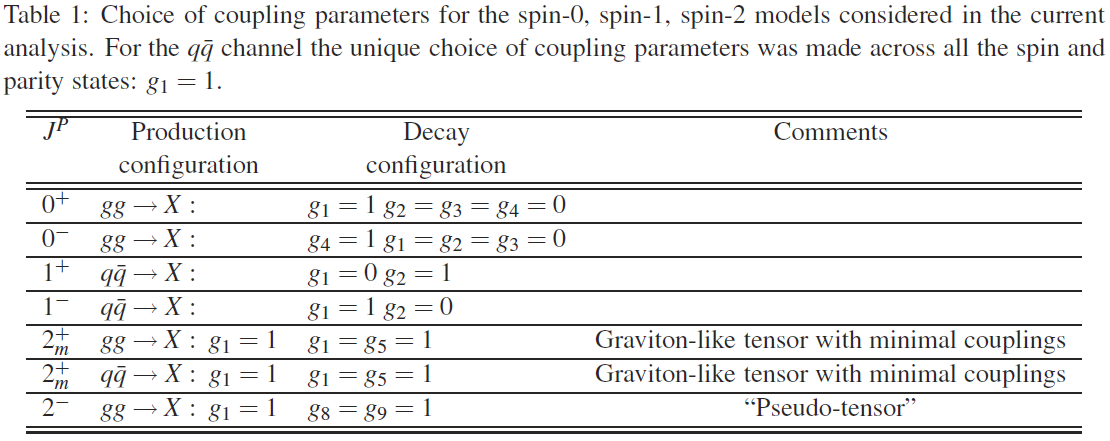 3/3/2013
H->ZZ->4l Search at ATLAS - H. Yang (SJTU)
42
BDT Training and Test Results
About 28K JHU H(0+) and 28K H(0-) events, one half for BDT training and another half and SM ZZ for test.
Selection Cuts:
- 50 GeV < MZ1 < 106 GeV
- 17.5 GeV < MZ2 < 115 GeV
- Lepton pT: 
   pT1 > 20 GeV, pT2 > 15 GeV, 
   pT3 > 10 GeV, pT4 > 7 GeV
- |Eta| < 2.5
- dR > 0.1 (0.2) for same (different) flavor di-lepton
- 120 GeV < MZZ  < 130 GeV
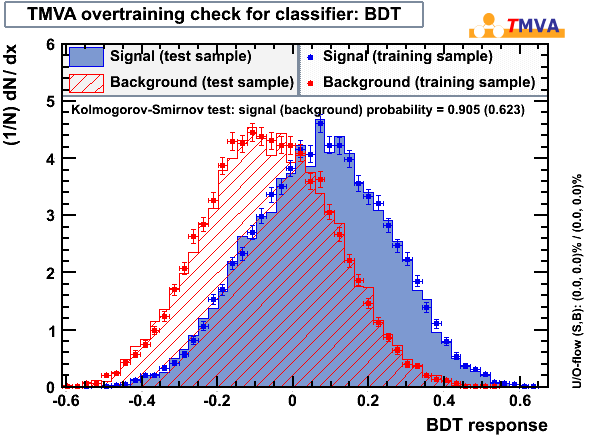 3/3/2013
H->ZZ->4l Search at ATLAS - H. Yang (SJTU)
43
Log-likelihood Ratio and Separation Power
Using Binned Log-likelihood Ratio method to determine the separation power between Higgs 0+ and 0-
 1M MC trials based on Poisson statistics
 Log-likelihood Ratio distributions
 Expected significance vs int. luminosity
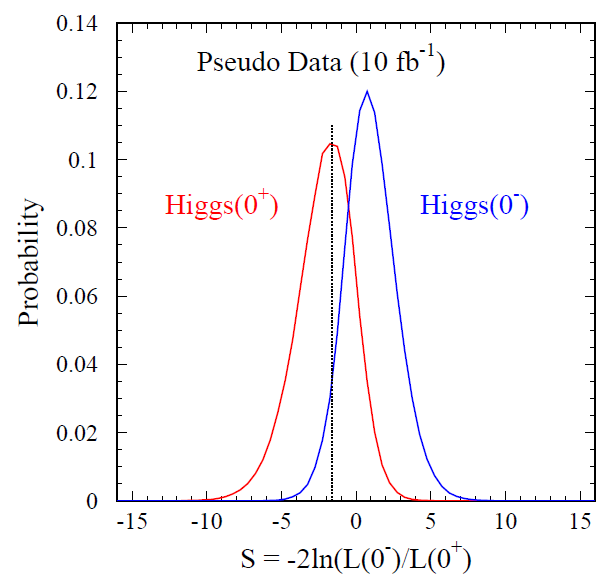 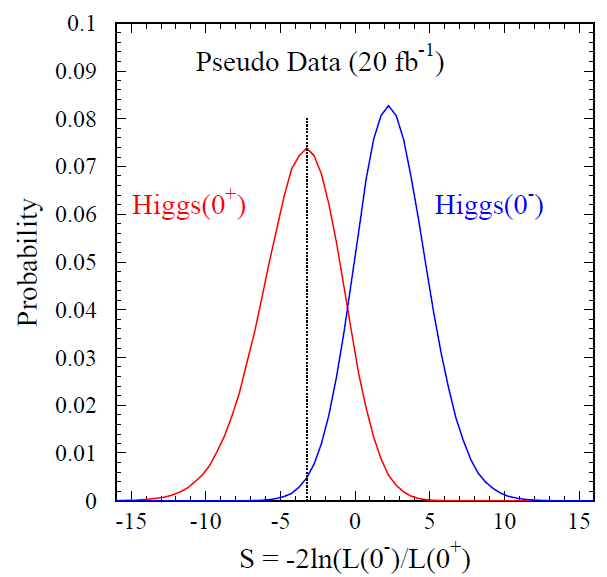 3/3/2013
H->ZZ->4l Search at ATLAS - H. Yang (SJTU)
44
Higgs Boson Width
Strong mass dependent
H = 3.5 MeV @ 120 GeV
         1.4 GeV @ 200 GeV
         8.4 GeV @ 300 GeV
       68.0 GeV @ 500 GeV
 
At low mass region (<200 GeV), detector resolution dominates mass resolution

 At high mass, intrinsic width becomes dominant
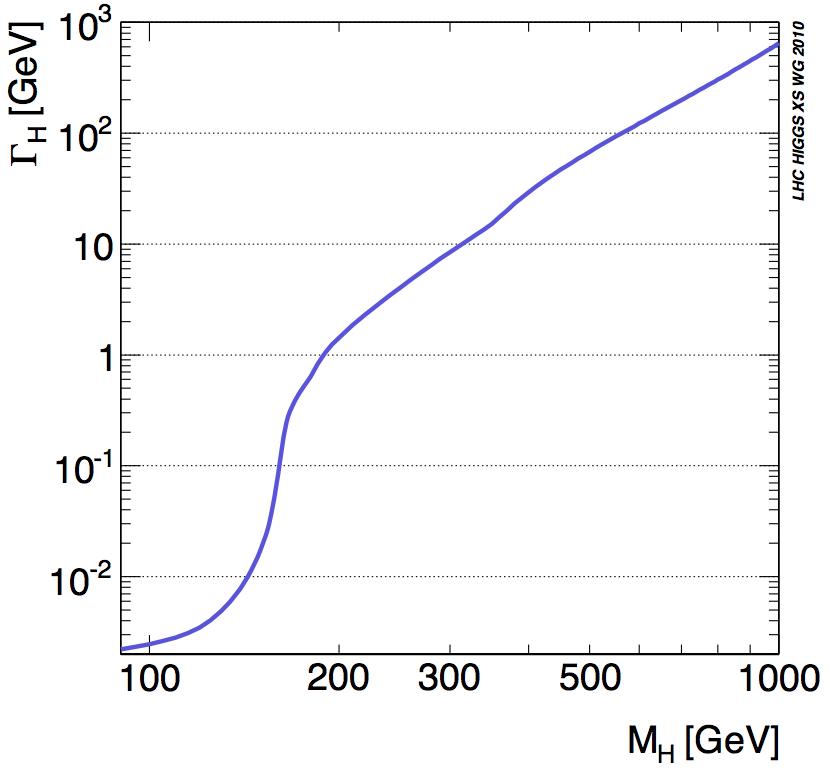 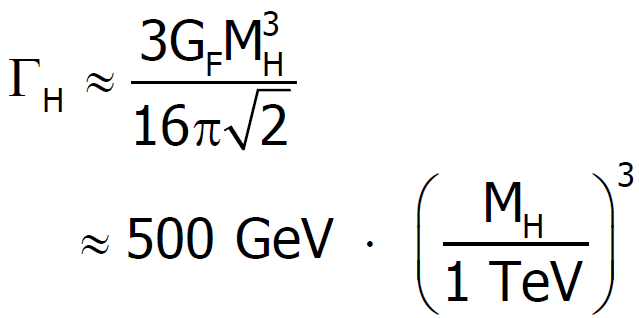 3/3/2013
H->ZZ->4l Search at ATLAS - H. Yang (SJTU)
45